SWOT ANALYSIS OF IKEA
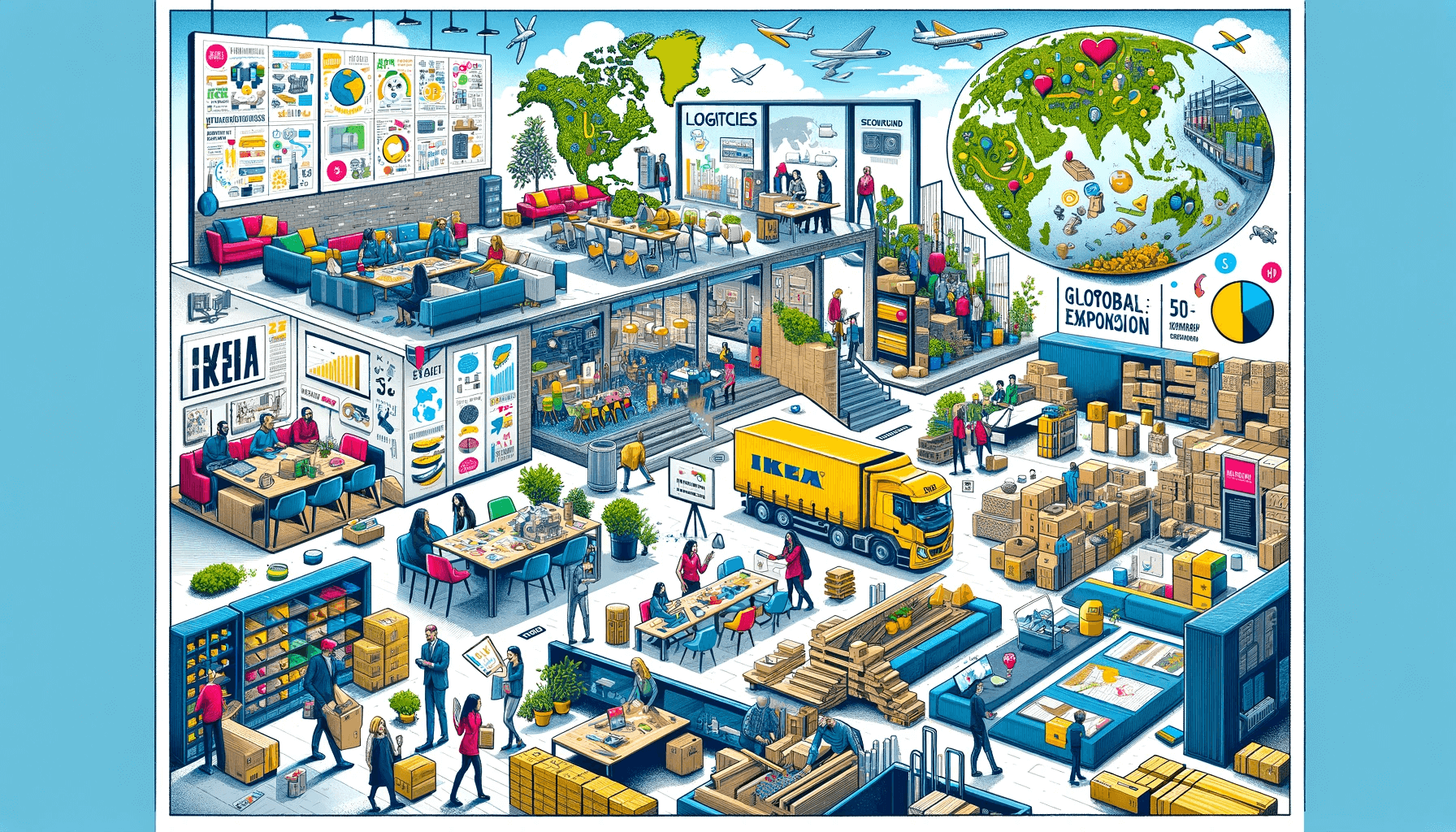 WWW.STRATEGYPUNK.COM
SWOT ANALYSIS OF IKEA
Strengths
Weaknesses
World's most valuable furniture brand
Cost leadership through economies of scale
Democratic design for mass market
Innovative self-service retail model
Concerns over environmental impact
Social issues in supply chain
Large-scale product recalls
Complex and overwhelming store layouts
Opportunities
Threats
Expand online sales and digital capabilities
Enhance sustainability efforts
Increase product customization
Explore partnerships and new markets
Competition from low-cost and specialty retailers
Vulnerability to raw material cost fluctuations
Exposure to currency risks
Regulatory pressures and market saturation
WWW.STRATEGYPUNK.COM